Module 8 – Additional Sources of Information
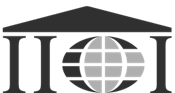 INTERNATIONAL PROTOCOL, 
PART 2 MODULE 8
PAGES 61-68
Training Materials on the International Protocol  
© Institute for International Criminal Investigations 2015
Physical evidenceInternational Protocol, pages 61-65Module 2 – Sexual Violence as an International CrimeModule 4 – Key Planning TopicsModule 9 – Storing Information and Annex 6 – Chain of Custody
Physical evidence is any physical object or material that can provide relevant information to establish that sexual violence took place, or that can provide a link to the scene, victim or perpetrator

The amount and type of physical evidence of sexual violence which can be recovered will vary depending on, for example, how long ago the violence took place, whether the victim was seen by a doctor, and whether the scene can be accessed

Physical evidence can corroborate or help establish certain facts, but you also will need other forms of evidence for it to be relevant
Training Materials on the International Protocol  
© Institute for International Criminal Investigations 2015
Types of physical evidenceInternational Protocol, pages 61-65Module 2 – Sexual Violence as an International Crime
Annex 6 – Chain of Custody
Annex 10 – Sample Sexual Assault Medical Certificate
Training Materials on the International Protocol  
© Institute for International Criminal Investigations 2015
Collecting physical evidenceInternational Protocol, pages 61-65Module 4 – Key Planning TopicsModule 9 – Storing InformationAnnex 6 – Chain of Custody
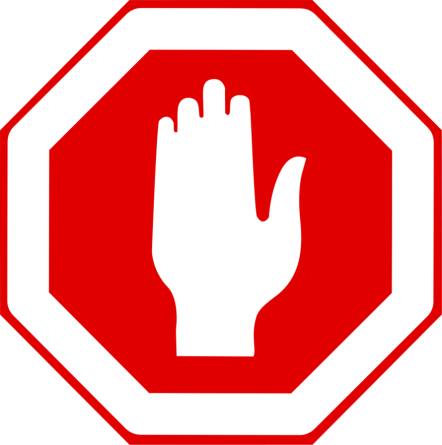 Have you been professionally trained?
Do you have the necessary legal authority?
Can you properly store and preserve it?
If the answer to any of those questions is no, you should not collect physical evidence – you may not be able to use it and doing so may even be illegal in your jurisdiction

Mishandled physical evidence is no evidence
Training Materials on the International Protocol 
© Institute for International Criminal Investigations 2015
Collecting physical evidenceInternational Protocol, pages 61-65Module 2 – Sexual Violence as an International CrimeModule 4 – Key Planning Topics and Module 6 – TestimonyAnnex 6 – Chain of CustodyAnnex 9 – Rules of Evidence and Procedure
Some jurisdictions may require physical evidence to corroborate other information about sexual violence – you must research and understand the local requirements and applicable rules of evidence on corroboration and other evidentiary issues

Physical evidence is not required to prove or corroborate sexual violence as an international crime or as part of documentation for advocacy or non-judicial purposes – but you need to confirm this

If it is not necessary for you to collect physical evidence for your investigation/documentation, you should not do so – is it possible to use other information to establish the same facts?
Training Materials on the International Protocol  
© Institute for International Criminal Investigations 2015
Collecting physical evidenceInternational Protocol, pages 61-65Module 4 – Key Planning Topics and Module 6 – TestimonyModule 9 – Storing InformationAnnex 6 – Chain of CustodyAnnex 8 – Guidance on  Sketching, Photographing and Video-Recording
Consider sketching, photographing or video-recording the item rather than collecting it or removing it from the scene – survivor and witness testimony can also provide related information 

You should only collect physical evidence in exceptional circumstances or if it is the only possible way to record or preserve the evidence (and if it is safe to do so) – but you must then maintain the chain of custody 

If you do not have appropriate facilities/resources to store the evidence, you should not collect it – physical evidence which has not been handled and stored correctly is often useless
Training Materials on the International Protocol  
© Institute for International Criminal Investigations 2015
Forensic evidenceInternational Protocol, pages 61-65Module 9 – Storing Information and Annex 6 – Chain of CustodyAnnex 9 – Rules of Evidence and ProcedureAnnex 10 – Sample Sexual Assault Medical Certificate
Forensic evidence of sexual violence can be anything that is of use to a court or other body in establishing that sexual violence has taken place:
Digital evidence –mobile or computer records, radio transmissions
Biological evidence – proof of sexual contact, identity of perpetrator
Medical evidence –records of injuries, bruising, cuts, scars, diseases, pregnancy
Weapons evidence – bullet casings, shrapnel, knives, torture devices
Photo or video evidence – injuries, crime scene, possible perpetrators
Physical evidence from the scene – clothing, ligatures, condoms, tape, gags
Training Materials on the International Protocol  
© Institute for International Criminal Investigations 2015
Collecting forensic evidenceInternational Protocol, pages 61-65Module 9 – Storing Information and Annex 6 – Chain of CustodyAnnex 9 – Rules of Evidence and ProcedureAnnex 10 – Sample Sexual Assault Medical Certificate
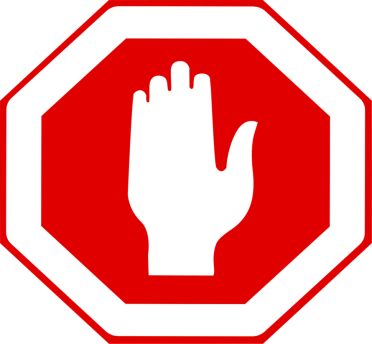  Only appropriately trained medical professionals or criminal investigators should collect forensic evidence about sexual violence such as biological samples or medical examinations
Some jurisdictions require specific legal authority to collect that type of information, and medical practitioners cannot or will not share it without the informed consent of the survivor

If forensic medical evidence is not required to prove the specific elements of sexual crimes in your jurisdiction, it should not be collected at all – it can be invasive and distressing 

Forensic evidence  is not required under international law
Training Materials on the International Protocol  
© Institute for International Criminal Investigations 2015
Crime scenesInternational Protocol, pages 63-65Module 3 – Preliminary ConsiderationsModule 5 – Identifying Survivors and Other WitnessesAnnex 8 – Guidance on Sketching and Photographing Crime Scenes
If you are able to safely access the scene or location where the sexual violence took place, it can be a source of very valuable information

Taking photos or video-recordings of the scene, making sketches and recording detailed GPS coordinates can help to establish relevant information about the location and context

You should ideally have appropriately trained staff to collect any relevant physical, documentary or forensic evidence from the scene – if not you should only record and document the scene
Training Materials on the International Protocol  
© Institute for International Criminal Investigations 2015
Crime scenesInternational Protocol, pages 63-65Module 2 – Sexual Violence as an International Crime Module 3 – Preliminary ConsiderationsAnnex 8 – Guidance on Sketching and Photographing Crime Scenes
Information documented or recorded at crimes scenes can help to establish:
Training Materials on the International Protocol 
© Institute for International Criminal Investigations 2015
Crime scenesInternational Protocol, pages 63-65Module 3 – Preliminary ConsiderationsModule 9 – Storing InformationAnnex 8 – Guidance on Sketching and Photographing Crime Scenes
Types of evidence/information which can be found at crime scenes include:
Clothing, uniforms, bedding, sheets
Documents, official records, orders, duty logs, IDs
Weapons, knives, bullets, shells, shrapnel
Stains, blood, semen or other bodily fluids
Bodies, body parts, skeletal remains
Proof of occupation (food, power, drugs/alcohol)
Proof of layout, physical features of scene
Phones, computers, other electronic devices
Training Materials on the International Protocol 
© Institute for International Criminal Investigations 2015
Processing crime scenesInternational Protocol, pages 64-65Module 3 – Preliminary ConsiderationsModule 9 – Storing InformationAnnex 8 – Guidance on Sketching and Photographing Crime Scenes
As discussed earlier, you should not collect any physical evidence from crime scenes unless you are trained and authorised to do so 

Use the following procedure to record the scene instead:
Training Materials on the International Protocol.  © Institute for International Criminal Investigations 2015
Processing crime scenesInternational Protocol, pages 64-65Module 3 – Preliminary ConsiderationsModule 9 – Storing InformationAnnex 8 – Guidance on Sketching and Photographing Crime Scenes
Use the following procedure to record the scene instead:
Training Materials on the International Protocol  
© Institute for International Criminal Investigations 2015
Documentary evidenceInternational Protocol, pages 66-68Module 2 – Sexual Violence as an International CrimeModule 3 – Preliminary ConsiderationsModule 9 – Storing Information and Annex 7 – Chain of Custody
Documentary evidence may be produced as a result of your own research or you may encounter and collect it as part of your investigation/documentation in the field

Documents may be official (duty logs, police reports, formal written orders) or non-official in nature (human rights reports, interview notes, academic surveys)

You may not have the authority to seize or compel documents, but you can collect or accept them if you have the capacity for appropriate and secure storage (and if safe for you to do so)
Training Materials on the International Protocol  
© Institute for International Criminal Investigations 2015
Documentary evidenceInternational Protocol, pages 66-68Module 2 – Sexual Violence as an International Crime Module 5 – Identifying Survivors and Other WitnessesModule 6 – Testimony and Annex 7 – Chain of Custody
Documentary evidence can help to establish:
Training Materials on the International Protocol  
© Institute for International Criminal Investigations 2015
Types of documentsInternational Protocol, pages 66-68Module 3 – Preliminary ConsiderationsModule 5 – Identifying Survivors and Other WitnessesModule 6 – Testimony and Annex 7 – Chain of Custody
Useful documents which can be relevant to sexual violence include:
Police records, duty logs, situation reports
Prisoner lists, border records, movements of armed groups
Formal written orders, military directives or communications
Medical reports/ certificates, treatment notes
Human rights &  NGO reports, monitoring data
Statements from survivors, witnesses, local leaders
Evidence-based surveys and reports, tracking data
Photos, videos, satellite images, computer &  phone records
Training Materials on the International Protocol 
© Institute for International Criminal Investigations 2015
Processing documentsInternational Protocol, pages 67-68Module 3 – Preliminary ConsiderationsModule 6 – TestimonyModule 9 – Storing Information and Annex 7 – Chain of Custody
Use the following procedure when dealing with documents:
Training Materials on the International Protocol  
© Institute for International Criminal Investigations 2015